Evaluation of Elbow, Hand, and Wrist Injuries
Zoë J. Foster, MD
October 19, 2016
Objectives
Review of the anatomy relevant to the upper extremity.
Evaluation of common elbow pathologies.
Evaluation of common wrist and hand pathologies.
Case
Middle aged construction worker presenting with several weeks of anterior elbow pain.
No trauma.
Worse with lifting roofing shingles
Treating with NSAIDs (which help) but needs to get his current job done.
Elbow Anatomy
From: Kane SF, Lynch JH, Taylor JC. Evaluation of Elbow Pain in Adults. American Family Physician. 2014; 89(8): 649-657.
From: Kane SF, Lynch JH, Taylor JC. Evaluation of Elbow Pain in Adults. American Family Physician. 2014; 89(8): 649-657
Sail Sign
From: Black WS, Becker JA. Common Forearm Fractures in Adults. American Family Physician. 2009; 80: 1096-1102.
Biceps Tendonitis
Insidious course of anterior elbow pain
Weak elbow flexion may be an additional complaint.
Exam: tenderness over distal biceps tendon
Increased with resisted elbow flexion and forearm supination.
In advanced cases, may be unable to fully extend the elbow.
Rupture Long Head Biceps
Depression near the groove of the subdeltoid region and bunching up of muscle distally.
On physical examination, with the elbow flexed at 90, passive supination and pronation of the forearm should reveal a normal “piston-like” movement of the biceps muscle belly.  Absence of this motion indicates a complete tear.
Hook Test
Used to assess continuity of the biceps tendon.  The examiner’s finger is used to hook under the distal biceps tendon.  The tendon is ruptured if the examiner’s finger does not meet resistance.
From: Kane SF, Lynch JH, Taylor JC. Evaluation of Elbow Pain in Adults. American Family Physician. 2014; 89(8): 649-657.
Case
Left handed data entry clerk with several months of lateral elbow pain.
Insidious onset.  No trauma.
Worse with mouse work and use of her number pad.
Somewhat better with changes to her work station ergonomics and with trying to use her mouse right handed.
From: Kane SF, Lynch JH, Taylor JC. Evaluation of Elbow Pain in Adults. American Family Physician. 2014; 89(8): 649-657
Lateral Epicondylitis
Overuse tendinopathy.
Affects 1-3% of the population annually.
Most patients are in their 30s-40s.
Usually develops as a result of occupational rather than recreational activities.
Exam:
 Maximal tenderness 1cm distal to the lateral epicondyle.
Pain and decreased strength with resisted gripping, wrist supination and wrist extension.
Lateral Epicondylitis
From: Kane SF, Lynch JH, Taylor JC. Evaluation of Elbow Pain in Adults. American Family Physician. 2014; 89(8): 649-657
Lateral Epicondylitis
Radial Tunnel
Should be considered in patients with refractory tennis elbow!
Point of maximal tenderness is over the radial head.
From: Chumbley EM, O’Connor FG, Nirschl RP. Evaluation of Overuse Elbow Injuries. American Family Physician. 2000;61(3):691-700
Posterior Interosseous Nerve Syndrome
Injury to the deep branch of the radial nerve
Presenting symptom is usually generalized weakness of the hand
Weakness of digit and wrist extension (more prominent in the digits)

Consider this diagnosis in tennis elbow cases with motor involvement.
Case
Right handed senior high school baseball pitcher with recurrence of medial elbow pain that had resolved over the winter season.
Worse with acceleration and release phases of his pitch.
From: Kane SF, Lynch JH, Taylor JC. Evaluation of Elbow Pain in Adults. American Family Physician. 2014; 89(8): 649-657
Medial Epicondylitis
Cubital Tunnel Syndrome
Acute contusion or chronic compression of the ulnar nerve at the elbow.
Symptoms:
Paresthesias in the 4th and 5th digits.
Elbow pain radiating to the hand.
Symptoms worsen with prolonged or repetitive elbow flexion.
Wartenburg’s test: inability to adduct the little finger when all fingers are passively abducted
UCL
Most commonly occurs in throwing activities.
Insidious onset of vague medial elbow pain.
MRI can identify partial and complete tears.
From: Kane SF, Lynch JH, Taylor JC. Evaluation of Elbow Pain in Adults. American Family Physician. 2014; 89(8): 649-657
Moving Valgus Stress Test
The shoulder is in 90 degrees of abduction and external rotation.  While constant valgus torque on the elbow is maintained, the elbow is quickly flexed and extended. A positive result is pain between 70 and 120 degrees of flexion.
From: Kane SF, Lynch JH, Taylor JC. Evaluation of Elbow Pain in Adults. American Family Physician. 2014; 89(8): 649-657
Milking Maneuver
The elbow is flexed to 90 degrees while a valgus force is applied to the elbow by gently pulling the patient’s thumb in the posterior direction.  A positive finding is pain, instability, and apprehension.
From: Kane SF, Lynch JH, Taylor JC. Evaluation of Elbow Pain in Adults. American Family Physician. 2014; 89(8): 649-657
Case
59 year old diabetic man with painless swelling over left posterior elbow present for years.  Recently enlarging.
Rolls his own cigarettes while standing leaning with this elbow on his kitchen counter.
Olecranon Bursitis
Most common superficial bursitis.
Can be septic (associated with pain, warmth and erythema; half of cases will have a fever) or aseptic.
Avoid aspiration, unless diagnosis is uncertain or to relieve symptoms in refractory cases.
Case
Small child worked into your schedule because she’s not using her left arm.
Parents are concerned for shoulder problem.
Symptoms started earlier today after she didn’t want to leave the playground.
Nursemaid’s Elbow
Nursemaid’s Elbow Dislocation: Reduction
Pronation with extension method:
Clinician’s hands are placed in same way as for supination and flexion maneuver.
Forearm is fully pronated.
Then fully extended or even flexed.
A click may be felt as the dislocation reduces.
A second effort may be made with slight traction on the joint.
Nursemaid’s Elbow Dislocation: Reduction
Supination with flexion:
Hold the elbow with thumb of the physician’s hand over the radial head.  The other hand holds the patient’s wrist or hand.
Examiner fully supinates the forearm.
Followed by flexing the elbow.
Will often be associated with a click as the ligament returns to its anatomical position.
Case
39yo male who hit a rock and flew over the handlebars of his bike landing on outstretched hands.
Now with pain and swelling in the lateral wrist.
Wrist Anatomy
From: Daniels JM; Zook EG; Lynch JM. Hand and Wrist Injuries: Part I. Nonemergent Evaluation. American Family Physician. 2004; 69: 1949-56.
Scaphoid Fracture
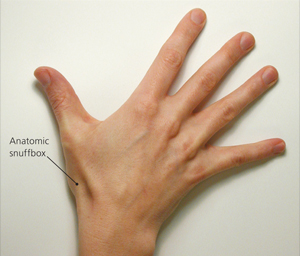 Extensor pollicis longus
Extensor pollicis brevis
Abductor pollicis longus
[Speaker Notes: .]
Scaphoid shift test
Physician’s thumb is placed on the scaphoid tubercle, while the patient’s wrist is in ulnar deviation.  Pressure is applied dorsally.  The patient radially deviates the wrist.  Great pain indicates ligamentous instability of the wrist.
From: Daniels JM; Zook EG; Lynch JM. Hand and Wrist Injuries: Part I. Nonemergent Evaluation. American Family Physician. 2004; 69: 1949-56.
Shuck test (for perilunate instability)
Wrist is held in flexion by the physician and the patient extends fingers.  The physician resists this movement.  Significant parascaphoid inflammation, radial carpal, or midcarpal instability may cause considerable pain with this maneuver.
From: Daniels JM; Zook EG; Lynch JM. Hand and Wrist Injuries: Part I. Nonemergent Evaluation. American Family Physician. 2004; 69: 1949-56.
Colles Fracture
Distal radius fracture.
Most common in young adults and older persons.
May be unstable with closed reduction and casting.
Case
56 year old diabetic kicked in the hand by his grandson during a fight.  Now presenting to After Hours with pain and swelling in the medial hand.
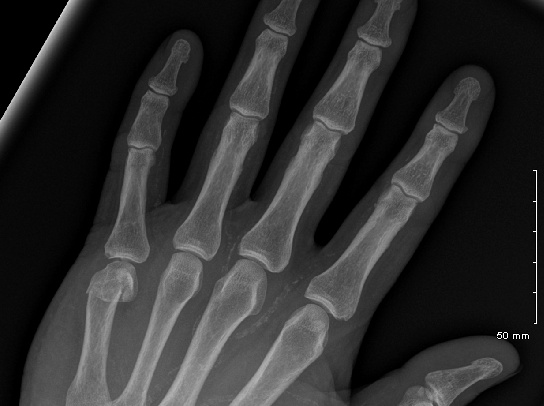 Boxer’s Fracture
Fracture at the neck of the 5th metacarpal.
Should be splinted for 6 weeks with the finger in 70-90 degrees of flexion using an ulnar gutter splint.
Need to exclude “fight bite”
Penetration of a tooth over the dorsum of the hand near the 3rd MC.
Antibiotic prophylaxis is indicated.
Surgical intervention (irrigation and debridement) improves prognosis.
From: Leggit JC, Meko CJ. Acute Finger Injuries: Part II. Fractures, Dislocations and Thumb Injuries.  America Family Physician. 2006; 73(5): 827-834.
Case
41 year old right handed physician with numbness and tingling into 1st through 4th digits on her right hand that is waking her from sleep at night.
 She relates the onset of symptoms to transitioning to a new EMR at work that requires more typing on her part.
Flexor Tendons at the Wrist
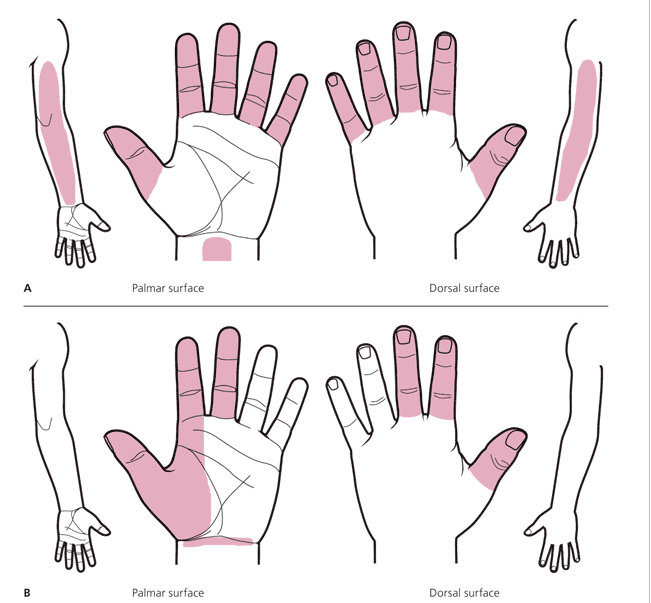 Classic
Pattern
Probable
Pattern
From: LeBlanc KE, Cestia W.  Carpal Tunnel Syndrome. American Family Physician. 2011;83(8):952-958.
[Speaker Notes: In the classic pattern, symptoms affect at least two of digits 1, 2, or 3. It permits symptoms in the fourth and fifth digits, wrist pain, and radiation of pain proximal to the wrist, but it does not allow symptoms on the palm or dorsum of the hand. 

(B) The probable pattern has the same symptom pattern as the classic pattern, except palmar symptoms are allowed unless confined solely to the ulnar aspect. In the possible pattern (not shown), symptoms involve only one of digits 1, 2, or 3.]
Exam in Carpal Tunnel
Phalen’s: reproduction of tingly sensation by having patient place wrist in maximal flexion for 60 seconds. (sensitivity 57%, specificity 58%)
Tinel’s: production of paresthesias in the median nerve distribution by percussion over the volar wrist (sensitivity 36%, specificity 75%)
Atrophy of thenar musculature: late finding (sensitivity 16%, specificity 90%)
Weakness of abductor pollicis brevis: raising the thumb perpendicular to the palm as the physician applies downward pressure on the distal phalanx, resisting thumb abduction (sensitivity and specificity 65%)
Forearm in supination and wrist slightly extended.
Identify palmaris longus tendon
Inject (25 gauge, 1.25” needle) 1cm proximal to the mist distal wrist crease
Direct needle at 45 degree angle and slide distally until needle is under midpoint of retinaculum.
Give as a slow bolus injection (20mg triamcinolone without lidocaine).
From: LeBlanc KE, Cestia W. Carpal Tunnel Syndrome.  American Family Physician.  2011; 83: 952-958.
Pronator Syndrome
Compression of the median nerve by the pronator teres muscle.
Symptoms:
Pain in the proximal volar forearm and paresthesias of thumb, index and long fingers.
Aggravated by repetitive pronation and supination.
Usually insidious onset
Absence of nighttime symptoms.
From: Chumbley EM, O’Connor FG, Nirschl RP. Evaluation of Overuse Elbow Injuries. American Family Physician. 2000;61(3):691-700
Pronator Compression Test
Pressure is placed over the pronator muscle in both upper extremities.  A positive test is indicated by reproductions of paresthesia in the lateral 3 ½ digits in less than 30 seconds.
From: Lee ML, LaStayo PC. Pronator Syndrome and Other Nerve Compressions That Mimic Carpal Tunnel Syndrome. Journal of Orthopedic and Sports Physical Therapy. 2004; 34: 601-609.
Case
20 year old new mother with radial sided wrist pain since birth of her infant 8 weeks ago.
Worse with lifting up baby or changing diapers.
Tried an old wrist splint at home without relief.
Extensor Tendons at the Wrist
De Quervain’s Tenosynovitis
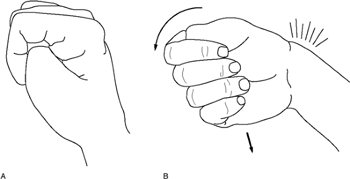 Finkelstein’s test
From: Shehab R, Mirabelli MH. Evaluation and Diagnosis of Wrist Pain: A Case.Based Approach.  American Family Physician.  2013; 87(8): 568-73.
Case
Varsity high school football player who injured his ring finger in Friday night’s game while grabbing an opponent’s jersey during a tackle.
Pain and swelling over volar DIP.
Inability to fully flex the ring finger at the DIP joint.
Mallet Finger
From: Leggit JC, Meko CJ. Acute Finger Injuries: Part I. Tendons and Ligaments.  America Family Physician. 2006; 73(5): 810-816.
Jersey Finger
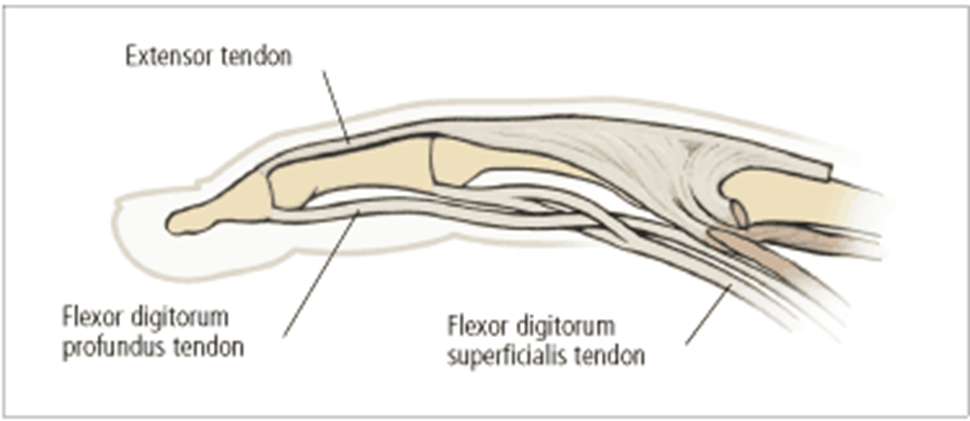 From: Leggit JC, Meko CJ. Acute Finger Injuries: Part I. Tendons and Ligaments.  America Family Physician. 2006; 73(5): 810-816
Evaluating flexor digitorum tendon injury
(A) The profundus test is performed by holding the affected finger’s MCP and PIP joints in extension and asking the patient to flex the DIP joint. The other fingers should be flexed at the MCP and PIP joints. (B) The superficialis test is performed by holding the unaffected fingers in extension and asking the patient to flex the injured finger.
From: Leggit JC, Meko CJ. Acute Finger Injuries: Part I. Tendons and Ligaments.  America Family Physician. 2006; 73(5): 810-816
Finger Deformities
Boutonniere deformity
Swan neck deformity
Central Slip Extensor Tendon Injury
From: Leggit JC, Meko CJ. Acute Finger Injuries: Part I. Tendons and Ligaments.  America Family Physician. 2006; 73(5): 810-816
Volar Plate Injury
From: Leggit JC, Meko CJ. Acute Finger Injuries: Part I. Tendons and Ligaments.  America Family Physician. 2006; 73(5): 810-816
Jammed Fingers
Result from forced radial or ulnar deviation of any of the IP joints (usually the PIP).
Present as pain located only at the affected ligament.
Evaluate by applying varus or valgus stress to the joint being held in 30 flexion (and the MCP in 90 flexion)
Can be treated with buddy taping.
Skier’s Thumb
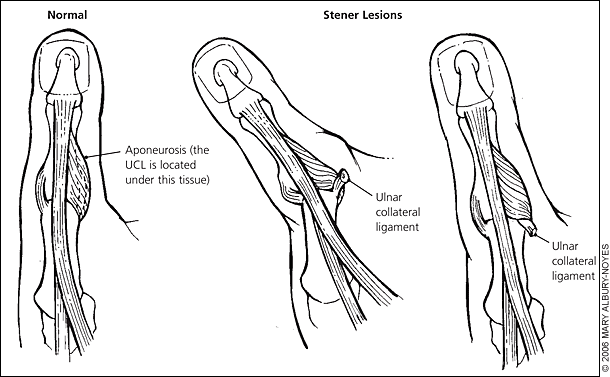 From: Leggit JC, Meko CJ. Acute Finger Injuries: Part II. Fractures, Dislocations and Thumb Injuries.  America Family Physician. 2006; 73(5): 827-834.
Questions?